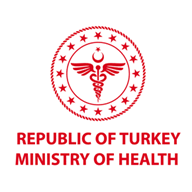 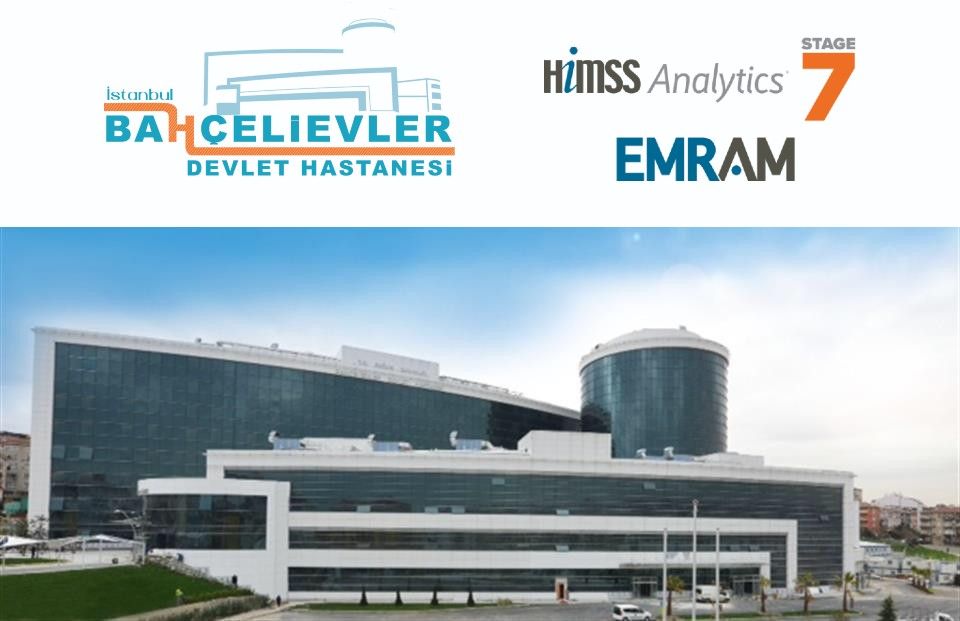 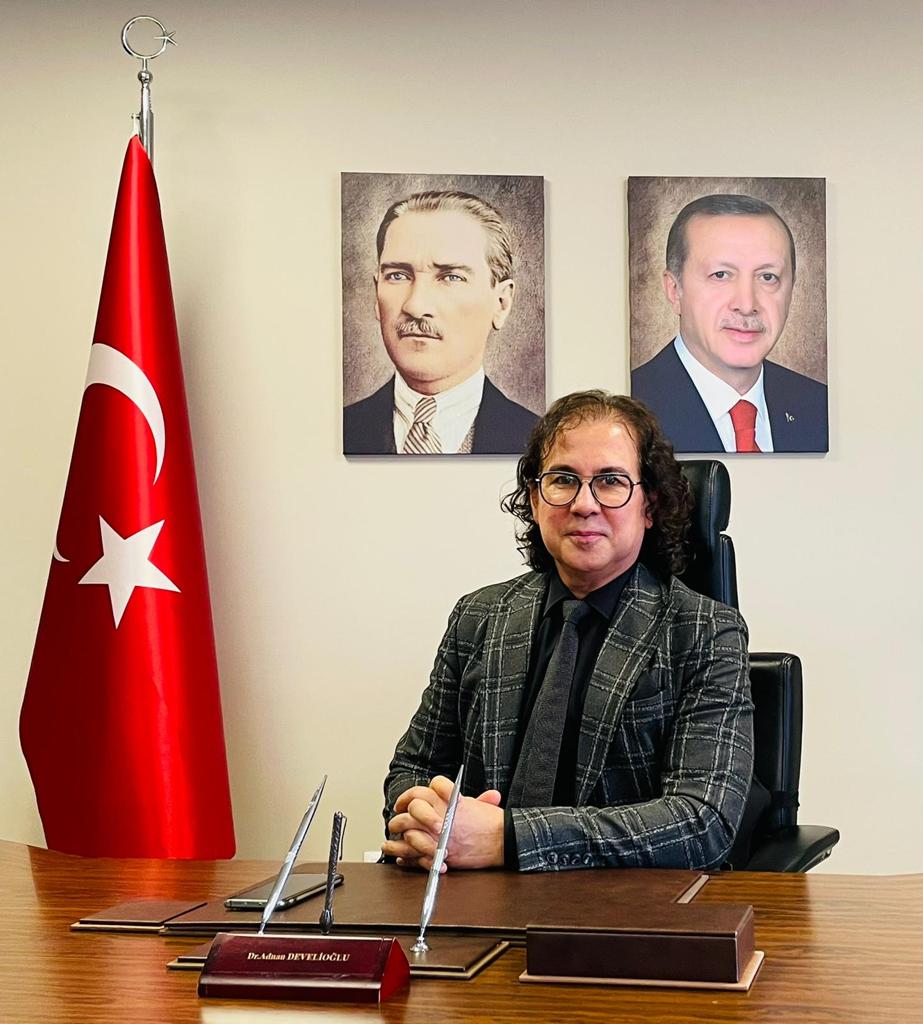 İstanbul Bahçelievler Devlet Hastanesi Başhekimi 
Uzm. Dr. Adnan DEVELİOĞLU

E-posta: adnan.develioglu@saglik.gov.tr
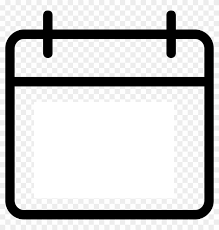 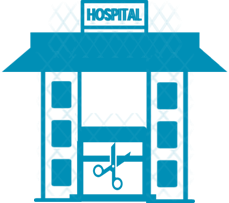 2014
7
Mart
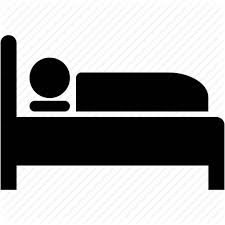 305 Adet
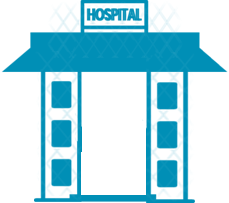 2
66.000
m
DİJİTALLEŞME HEDEFİMİZ
Yönetim olarak dijital teknolojilerin sağlık hizmetlerinin tüm alanlarında kullanımı hedefimizdi. Çalışmalarımızı bu yönde sürdürürken, HIMSS ile tanışmamız, Dijitalleşme yönündeki hedefimize nasıl ulaşacağımıza dair yol gösterici oldu.
7
6
5
4
3
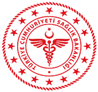 DİJİTALLEŞME SERÜVENİMİZ
Yeni Doğan Bebek Dostu Hastane
Hastane Açılışı
Bebek Dostu Hastane
Anne Dostu Hastane
RFID IoT Sistemleri
Demirbaş Envanter Yönetimi 
Hasta Takip Süreçleri
Personel Güvenliği
Bebek Güvenliği
Yoğun Bakım Bilgi Yönetim Sistemi
E-Reçete
Elektronik Order
2017
2014
2015
2016
2018
2019
2020
2021
Dijital Anne Sütü Doğrulama
Dijital Kan Transfüzyonu
Kapalı Döngü İlaç Uygulaması
Dijital Cerrahi Alet Takip Sistemi
Dijital Arşiv
Dijital Kalite Yönetim Sistemi
Dijital Kağıtsız  Acil
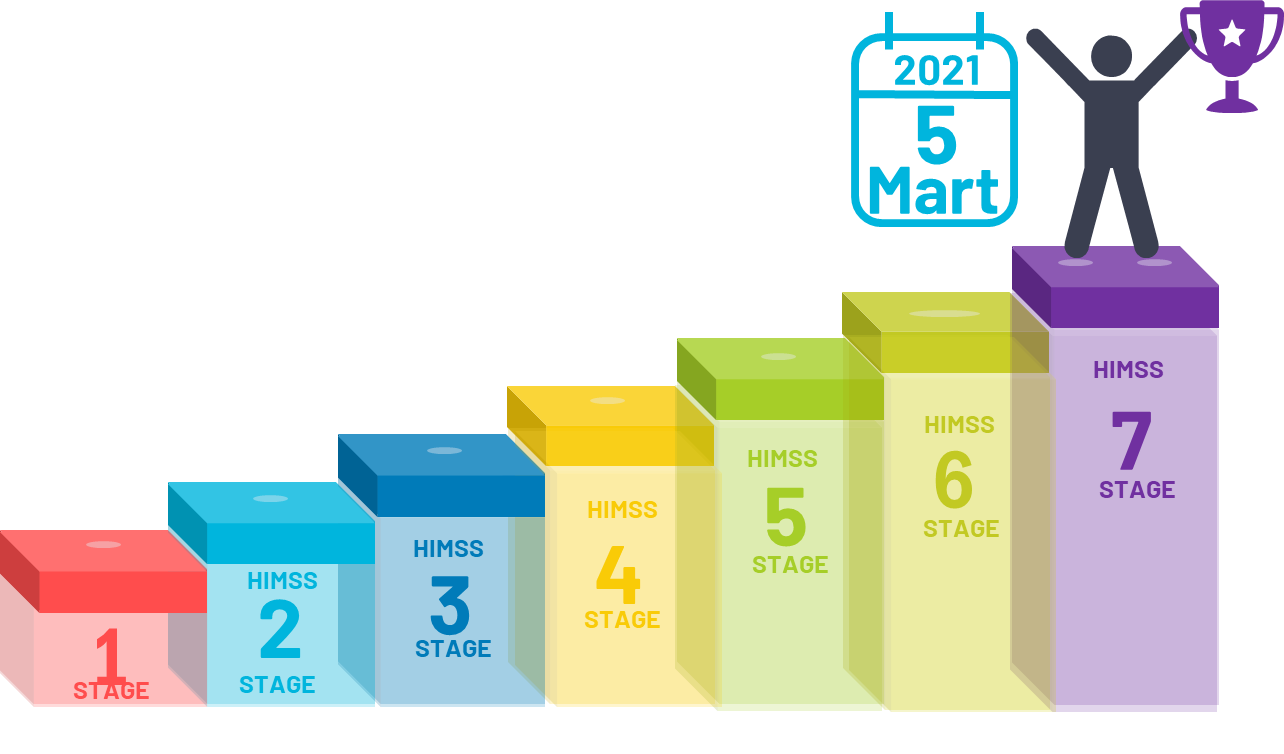 HIMSS STAGE -6
HIMSS STAGE -7
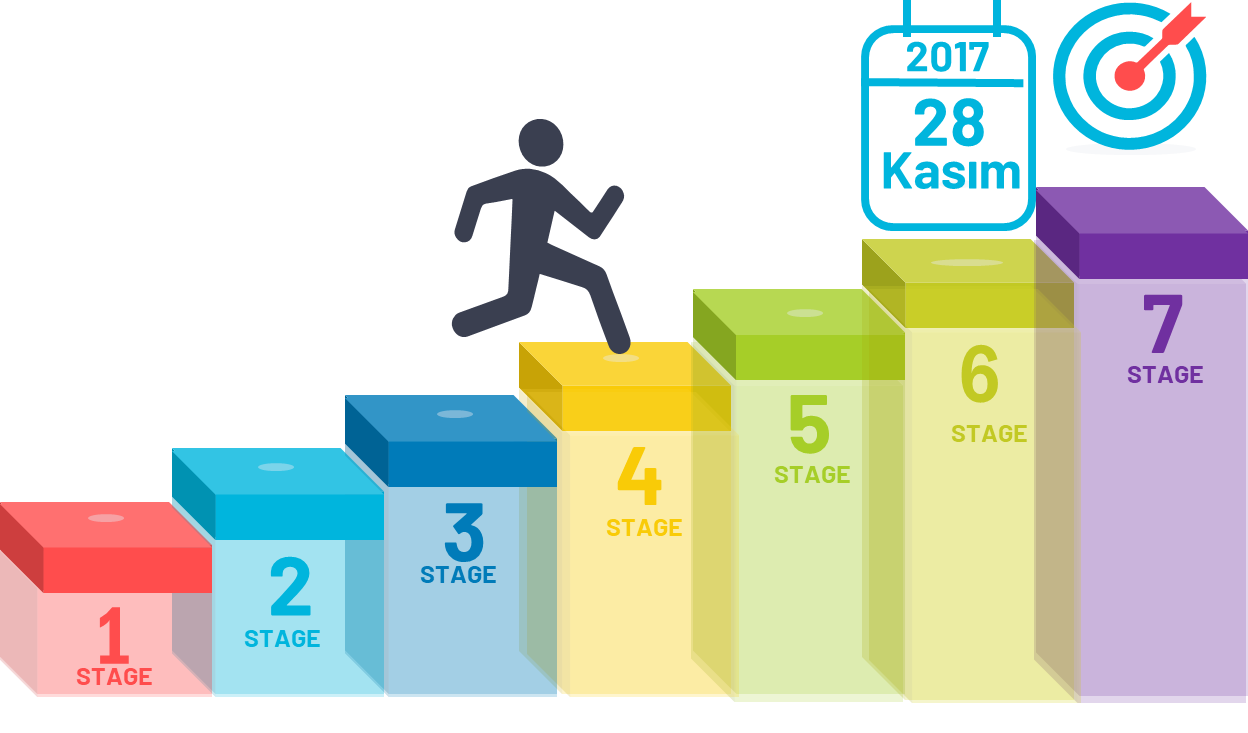 28 Kasım 2017
5 Mart 2021
Hımss Emram Seviye 7 Validasyon Projesi
HIMSS Emram Seviye 7 Validasyonu, 5-6 ay sürecek özgün bir faaliyet gerektirdiğinden, bu sürecin bir PROJE mantığında ele alınarak yönetilmesine karar verilmiştir. HIMSS Emram Seviye 7 Validasyon Projesi, proje yönetimi açısından;




bir proje olarak belirlenmiştir.
HIMSS EMRAM SEVİYE 7 VALİDASYON PROJE PLANI
İLETİŞİM YÖNETİMİ
PAYDAŞ YÖNETİMİ
RİSK YÖNETİMİ
İNSAN KAYNAKLARI YÖNETİMİ
1
3
5
7
2
4
6
ZAMAN YÖNETİMİ
MALİYET YÖNETİMİ
TEDARİK YÖNETİMİ
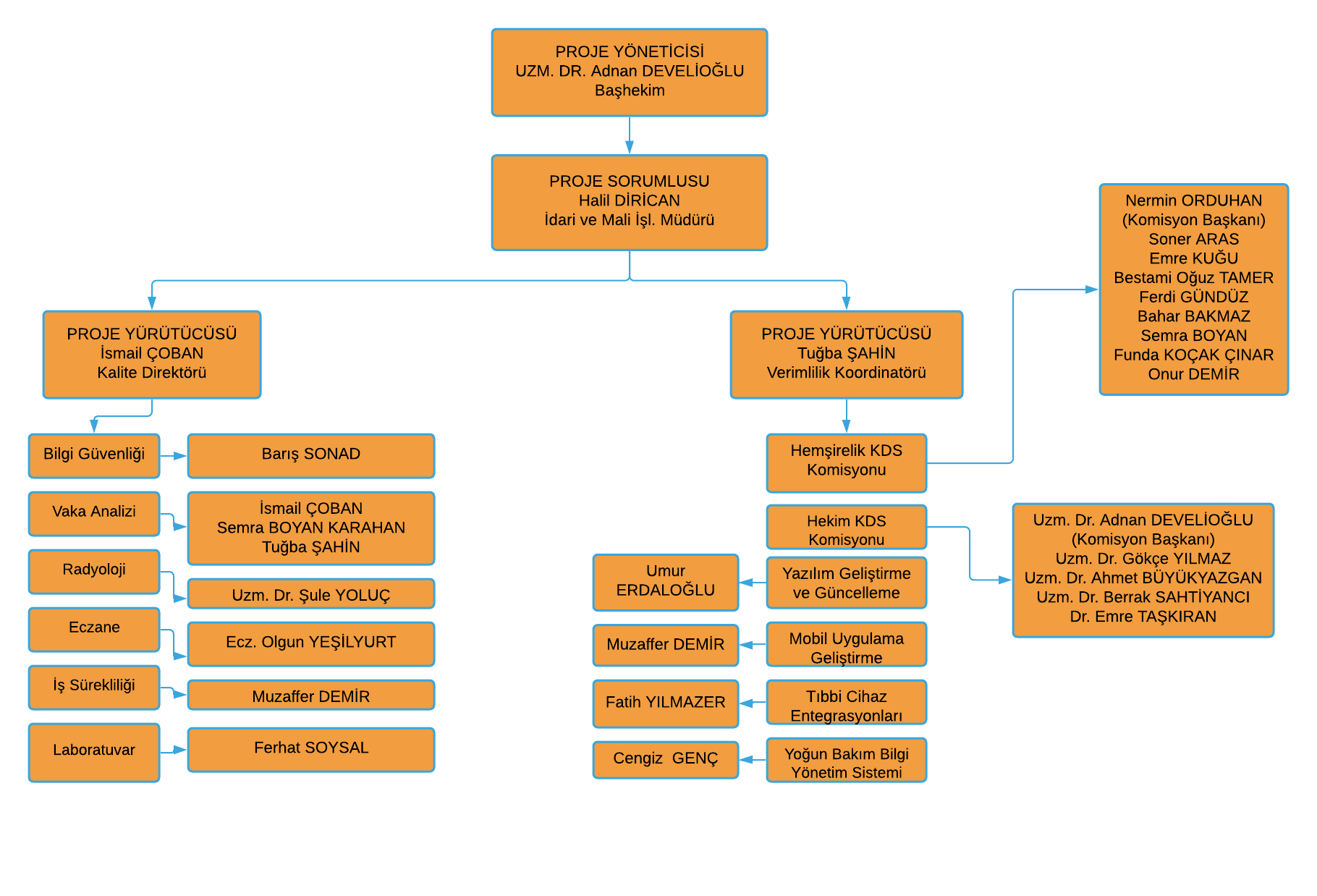 İNSAN KAYNAKLARI YÖNETİMİ
ZAMAN YÖNETİMİ
Mart 2020 de başlanan HIMSS-7 çalışmaları pandemi nedeni ile    durdurulmuştur. Ağustos 2020’de tekrar başlanarak 120 günlük bir proje süresi belirlenmiştir.
Pandemi nedeni ile bu süre 199 günde tamamlanmıştır.
Pandemi neden ile toplantıların online ortama taşınması ile;
SBYS ekibi ile haftalık, 
HIMSS TÜRKİYE ekibi ile aylık
SBYS ve YBBYS ile toplamda 128 saat Online görüşme yapılmıştır.
23 Hafta içi
9 Hafta sonu
ZAMAN YÖNETİMİ
Toplamda 153 Saat ile 41 Toplantı Yapılmıştır.
İLETİŞİM YÖNTEMİ
Video konferans ve yüz yüze iletişim yöntemleri kullanılmıştır.
Her bir alt proje için bir sorumlu belirlenmiştir.
Proje ekibi ile haftalık ilerleme toplantıları yapılarak iletişimde süreklik sağlanmıştır.
TRUVA BİLGİSAYAR
28 ADET
TABLET
56 ADET
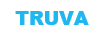 BİLİŞİM TEKNOLOJİLERİ CİHAZ ENVANTERİ
TOPLAM
483 ADET
EL TERMİNALİ (PDA)
39 ADET
BİLGİSAYAR
346 ADET
NOTEBOOK
14 ADET
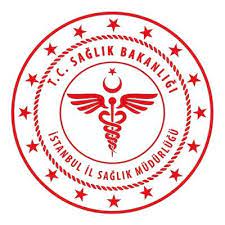 İSTANBUL İL SAĞLIK MÜDÜRLÜĞÜ
Proje paydaşları belirlendi. Proje paydaşları ile ortak hedefler, beklentiler ve sağlanacak katkılar görüşüldü. Paydaşların yapacağı faaliyetler planlandı. Proje yönetim ekibinden bir kişi proje süresince paydaşlarla iletişimin sağlıklı bir şekilde yönetilmesi için görevlendirildi. Proje takvimi doğrultusunda paydaşlar ile ilerleme toplantıları gerçekleştirildi.
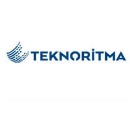 TEKNORİTMA YAZILIM HİZMETLERİ A.Ş.
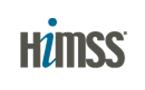 HIMSS TÜRKİYE
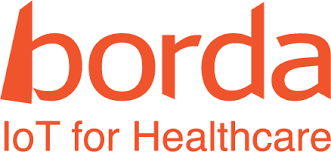 BORDA TEKNOLOGY
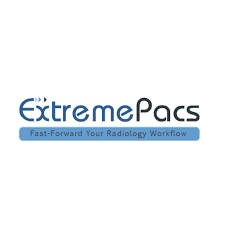 EXTREME PACS
ORDİNATRUM BİLİŞİM A.Ş.
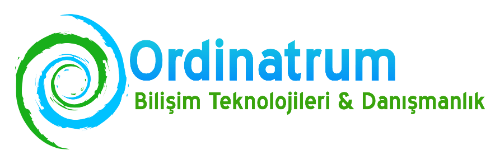 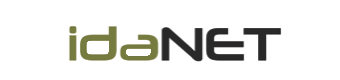 İDANET
PAYDAŞLARIMIZ
TEDARİK YÖNETİMİ
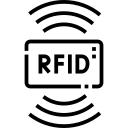 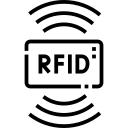 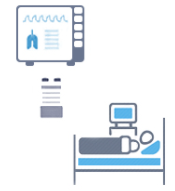 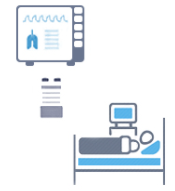 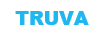 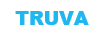 MOBİL BİLGİSAYAR (TRUVA)
MOBİL BİLGİSAYAR (TRUVA)
GERÇEK ZAMANLI DEMİRBAŞ VE HASTA TAKİBİ
GERÇEK ZAMANLI DEMİRBAŞ VE HASTA TAKİBİ
YOĞUN BAKIM BİLGİ YÖNETİM SİSTEMİ
YOĞUN BAKIM BİLGİ YÖNETİM SİSTEMİ
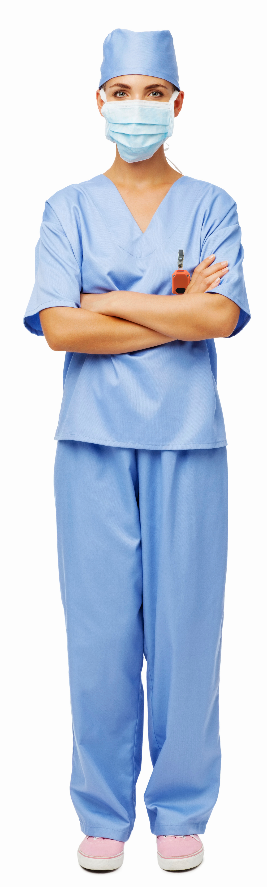 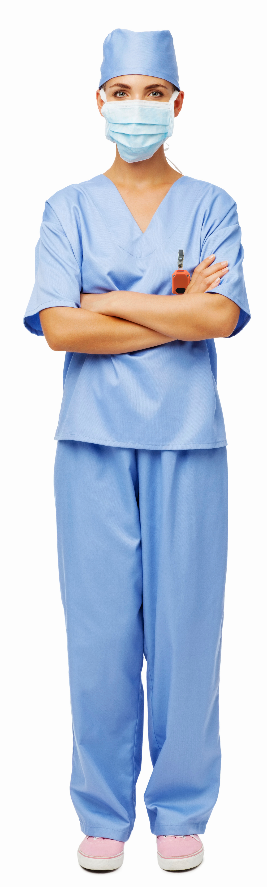 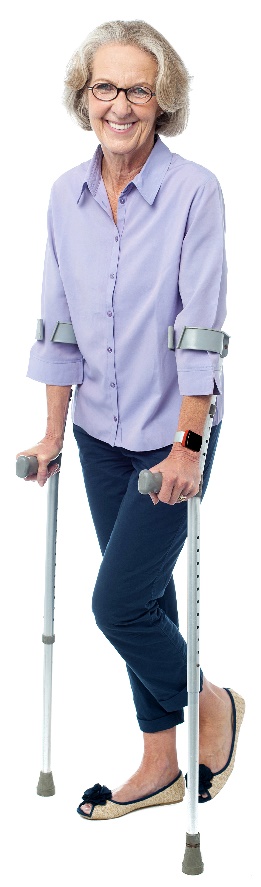 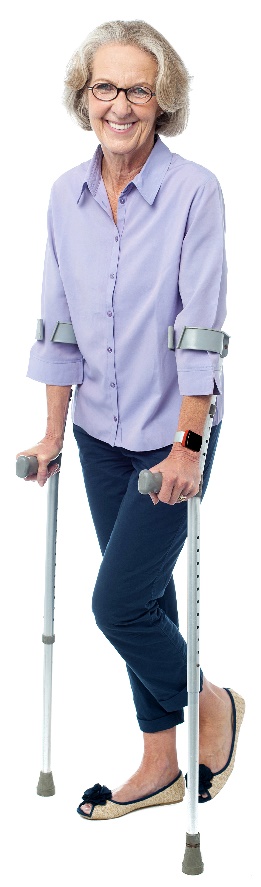 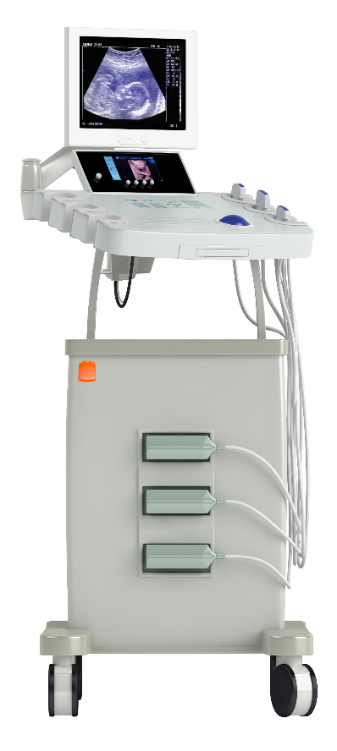 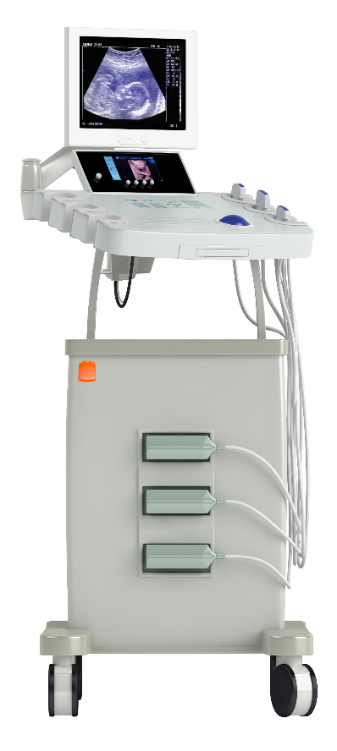 36 Aylık Lisans Kiralama
Demirbaş Alımı
İLAÇ PAKETLEME CİHAZI
İLAÇ PAKETLEME CİHAZI
EL TERMİNALİ
EL TERMİNALİ
İLAÇ PAKETLEME CİHAZI
İLAÇ PAKETLEME CİHAZI
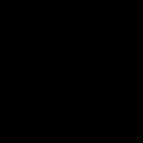 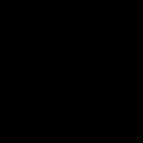 Demirbaş Alımı
Demirbaş Alımı
36 Aylık Lisans Kiralama
36 Aylık Lisans Kiralama
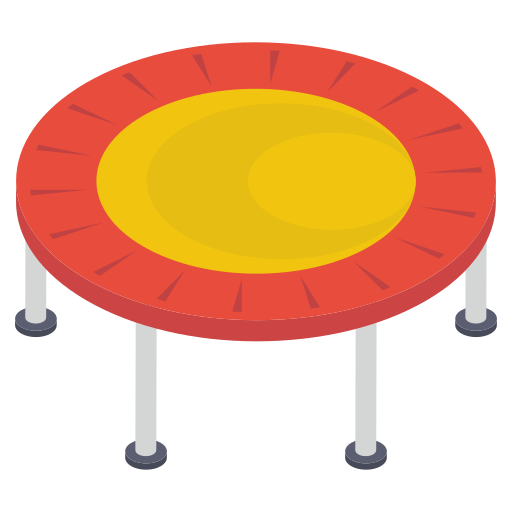 HIMSS SEVİYE 7 PROJE KAPSAM YÖNETİMİ
Kağıtsız Dijital Acil Servis Uygulaması
Klinik ve Tıbbi Dokümantasyon
Bilgi Teknolojileri Güvenliği
Felaket Kurtarma ve İş Sürekliliği
Tıbbi Görüntüleme
Diyet Modülü
Sağlık Bilgi Alışverişi
Bilgisayarlı Order Girişi
Eczane
Teknoloji Kullanarak Doğrulama
Tıbbi Cihaz Entegrasyonu
Karar Destek Sistemi
Yoğun Bakım Yönetim Sistemi
Laboratuvar
Vaka Analizi
Bilgi Teknolojileri Güvenliği
Sağlık Bakanlığı bilgi güvenliği politikaları kullanılmıştır. Hastane web sayfasından erişim sağlanmaktadır.
Mobil cihazlarda yer alan hasta bilgilerinin güvenliğini sağlamak için MOBİL CİHAZ YÖNETİM uygulaması temin edildi.
Bilgi güvenliği ve KVKK kapsamında hastaya ait bilgiler bilgisayarlardan dış ortama taşınması engellendi.
Rol tabanlı yetkilendirme ile unvana uygun SBYS kullanıcı yetkileri verilmesi sağlandı.
Uzaktan eğitim ile personele bilgi güvenliği eğitimi verilmektedir.
****
Felaket Kurtarma ve İş Sürekliliği
Hastanemizin acil durum ve afet planları hazırlandı ve gerekli senaryolar ve tatbikatları gerçekleştirdik.
Yedek server için İl Sağlık Müdürlüğümüzden destek alınarak yaşanacak sistem felaketleri için yedek bir plan oluşturuldu (Hastanemizde ikinci bir server olmadığı için İl Sağlık Müdürlüğün de bulunan yedek server kullanımı ile bir senaryo hazırlandı).
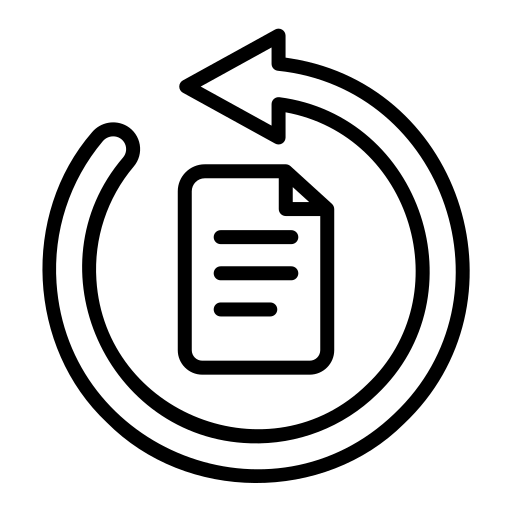 Her yıl 2 kez belirli bir senaryo doğrultusunda Veri Kurtarma testleri yapıldı.
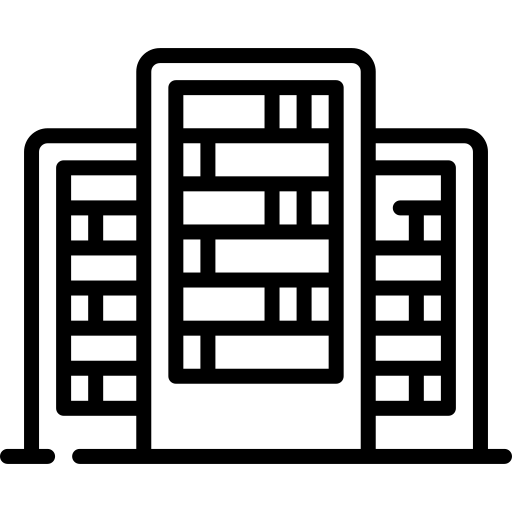 Felaket Kurtarma ve İş Sürekliliği
SBYS kesintisinin 2 saatten daha kısa sürmesi halinde hasta bilgilerine ulaşmak ve iş  sürekliliğini sağlamak için her servise ACİL DURUM BİLGİSAYARLARI yerleştirildi.
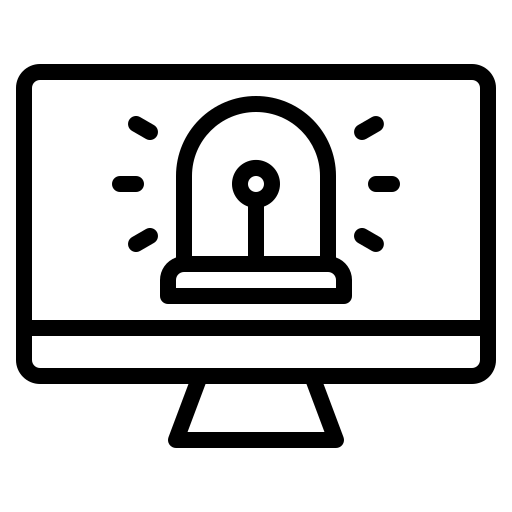 Acil durum bilgisayarları kesintisiz güç kaynağına  bağlı ve bir yazıcıya sahiptir.
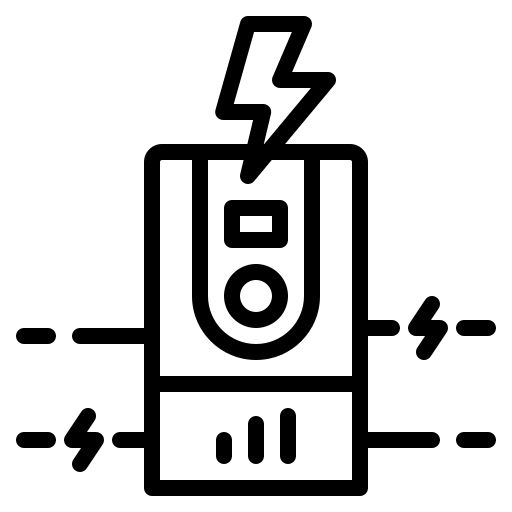 Bu bilgisayarlara yetkili kişiler şifre ile erişebilmektedir.
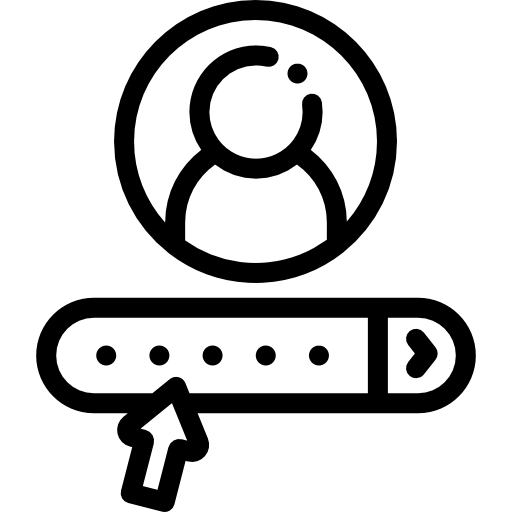 Yatan hastaların tanı, vital bulguları, order, alerji ve laboratuvar bilgileri her yapılan değişiklik ile sistem verileri yenilenerek bu bilgisayar da yedeklenmektedir.
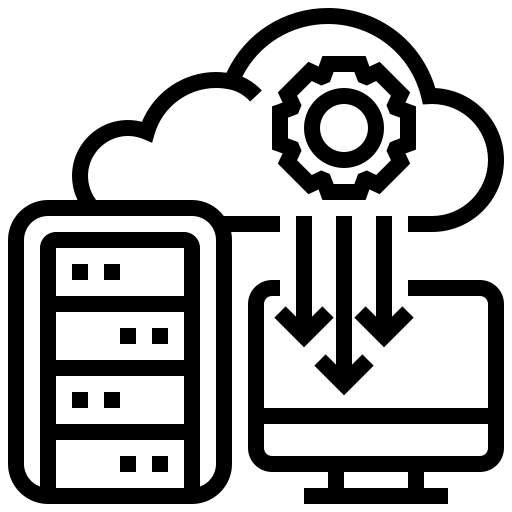 Sağlık hizmeti, yetkili sağlık personeli tarafından Acil Durum Bilgisayarından alınacak çıktılar ile  sürdürülebilir hale getirilmiştir.
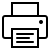 Sağlık Bilgi Alışverişi
E-NABIZ
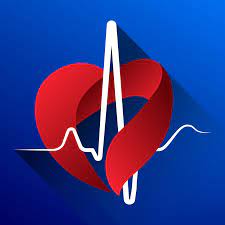 USS
E-RAPOR
SBYS
E-nabız, SİNA, USS, Tele Tıp gibi sistemler ile hasta verileri çift yönlü entegrasyon ile paylaşılmaktadır.
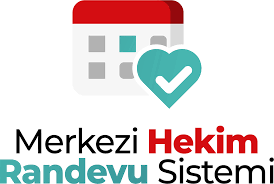 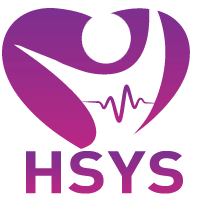 MHRS
HSYS
ASOS
TELETIP
MKYS
Kapalı Döngü Anne Sütü Uygulaması
Kapalı Döngü İlaç Uygulaması
TEKNOLOJI KULLANARAK DOĞRULAMA SÜREÇLERİ
Kapalı Döngü Kan Transfüzyonu Uygulaması
Kan Numunesi Alma ve Transferi
KAPALI DÖNGÜ İLAÇ UYGULAMASI
Meh… Asl...
32 Yaş        Erkek
Dahiliye Servisi
Tedavi bu yöntem ile  uygulanırken maksimum seviyede hasta ve çalışan güvenliği sağlanmaktadır.
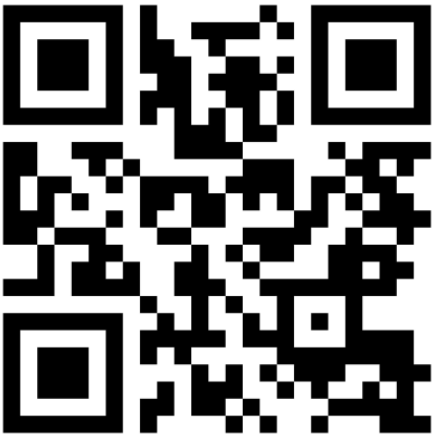 Kapalı Döngü İlaç Uygulama Videomuz
Kapalı Döngü Anne Sütü Uygulaması
SBYS de anne bebek eşleştirmesi yapılarak, anneyi tanımlayan bir barkod üretilir ve anneye verilir.
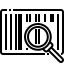 Hemşire order edilen miktar kadar anne sütünü hazırlar ve bunu için ayrı bir barkod üretir. Bebeğin yanına giderek  5 doğru kuralı ile beslenmeyi sağlar.
Sütün kliniğe kabulü bu barkod okutularak yapılır, muhafaza edilecek alan (Buzdolabı, Derin dondurucu, Raf) belirlendikten sonra süt torbasının üzerine; miktar bilgisi, hasta bilgisi, ile son tüketim tarihi bulunan etiket yapıştırılır.
Herhangi bir neden ile bebeğin order edilen sütün tamamının verilememesi halinde ara verilebilir, devam edilebilir veya beslenme durdurulabilir.
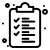 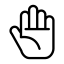 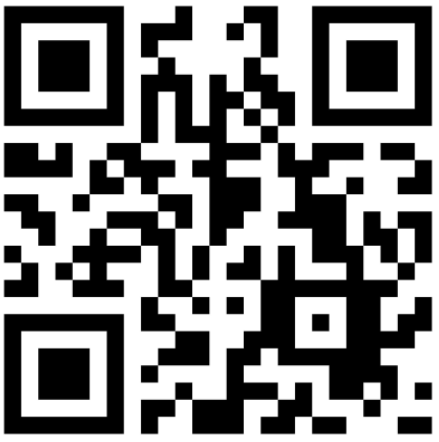 Hekim sistemde bebek üzerine tanımlı anne sütü miktarını görerek anne sütü orderı verir.
Kapalı Döngü Anne Sütü Videomuz
Kapalı Döngü Kan Transfüzyonu Uygulaması
Order edilen ve hazırlanan kan ürünü kan merkezinde doğrulanarak (Crossmatch) sistem üzerinden, servisten hastaya ait son vital bilgisi istenir. Uygunluk halinde transferi sağlayacak personele teslim edilir.
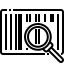 Kan transfüzyonu 2 hemşire tarafından el terminali ile doğrulama yapılarak uygulanır.
Kan ürünü uygulaması için 30 dk süreci başlatılır. Bu süreçler servislerdeki Hemşire Asistan Ekranlarından order işleminden itibaren takip edilmektedir.
Mobil uygulaması ile başlat, durdur ve bitir işlemleri yapılmaktadır.
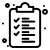 Kan ürünün servise transferi, transfer asansörü ile güvenli bir şekilde sağlanır.
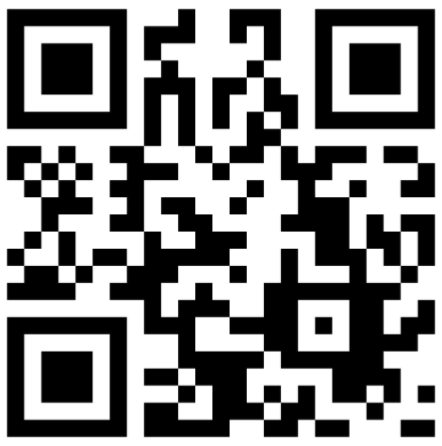 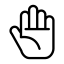 Kapalı Döngü Kan Transfüzyon Videomuz
Kan Numunesi Alma ve Transferi
BUR… ÖZT...
32 Yaş        Erkek
Cerrahi Servisi
Hastadan istenen tahlil örnekleri dijital ortamda doğrulama yapılarak alınmakta ve laboratuvara doğrulama yapılarak gönderilmektedir.
Kan Numunesi Alma ve Transfer Videomuz
Numune alım işlemi sonrası, numune gönderim sürecini kontrol altına almak için gönderilecek numune, kapsül, istasyon ve gönderilme zamanına ait bilgiler el terminali ile sistemde kayıt altına alınmaktadır.
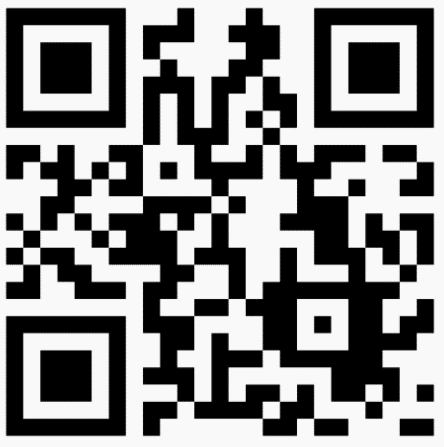 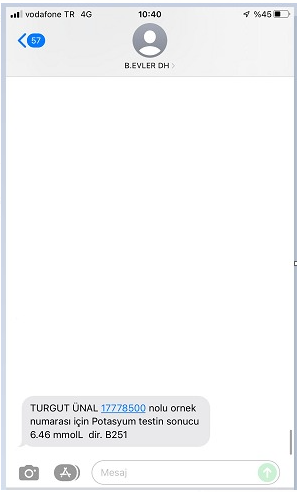 AKILCI LABORATUVAR UYGULAMASI KULLANILMAKTADIR.
Hastaya doğru tanı konulmasını sağlamak 
Test sonuçlarının klinik yararlılığını arttırmak 
Tıbbi laboratuvar alanında üretilen hastaya verilecek olan tetkik sonuç raporlarının standardize etmek 
Gereksiz test istemini önlemek 
Klinisyen ile tıbbi laboratuvar uzmanı arasında iletişim, teknik danışmanlık ve bilgi alışverişini sağlamak
Panik Değer Bildirim Süreci;
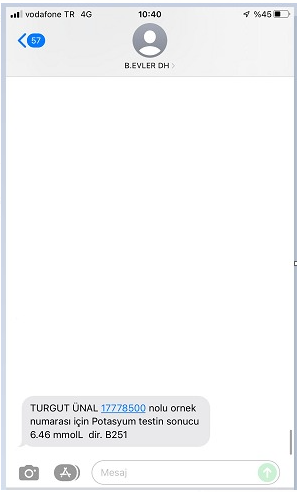 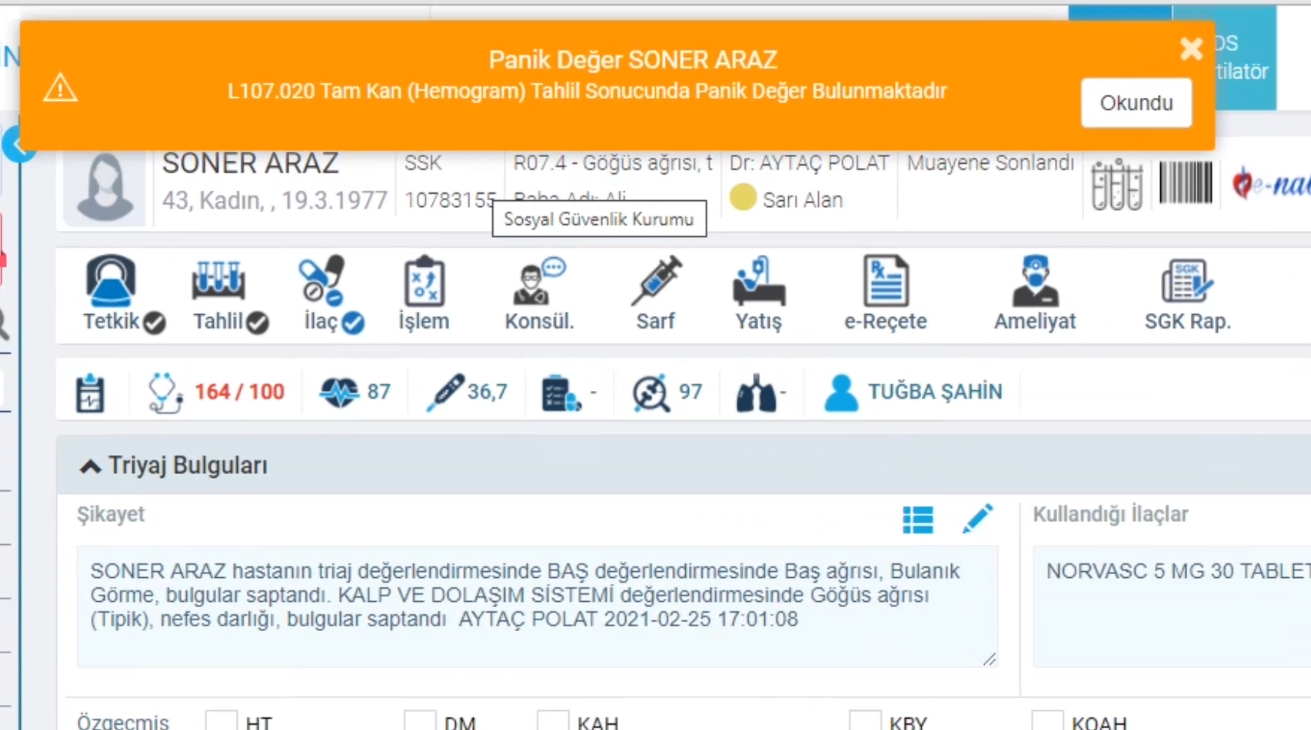 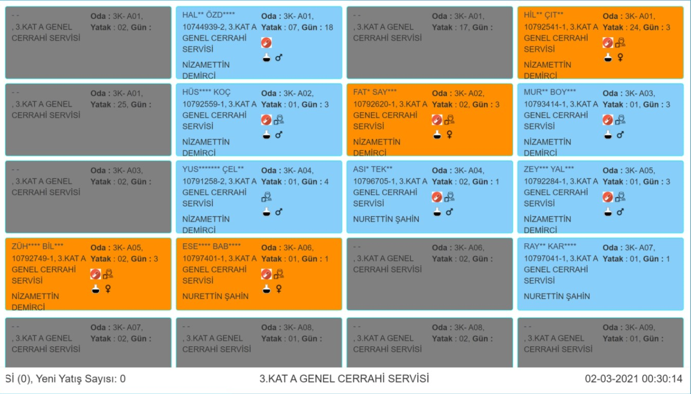 Hekime SMS
HEMŞİRE ASİSTAN EKRANINA UYARI
Hemşire Asistan Ekranı
HEKİME SMS
SBYS/YBYS sisteminde Hekim/Hemşireye uyarı mesajı gönderilmektedir.
Klinik ve Tıbbi Dokümantasyon
Hastanemizde tüm hekim, hemşire ve diğer personellerin kullandığı hasta dokümanları sistem üzerinde yapılandırılmış form şeklinde yer almakta ve kullanılmaktadır.
Mavi kod olay formu, hastaya ait özel raporlar ve sistem kesintisinde manuel tutulan dokümanlar ise hastanın yattığı birimde 24 saat içerisinde taranarak  sisteme yüklenmektedir.
Islak imzalı olarak muhafaza edilmesi gereken evraklar taranıp sisteme yüklenmektedir. Bunun dışındaki tüm formlar sistem üzerinden doldurulup kayıt altına alınır.
Diyet Modülü
Hastanemizdeki yemek listeleri aylık olarak, en geç bir önceki ayın son haftasında hazırlanıp SBYS diyet modülüne işlenmektedir.
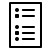 Listede hazırlanan her yemeğin detaylı şekilde içeriği yemek bilgisine diyetisyenler tarafından girilerek kaydedilmiştir.
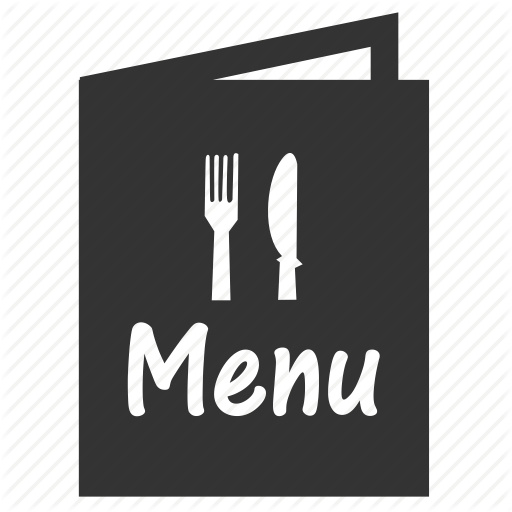 Hemşire anamnezi alırken besin alerji bilgilerini sistemde ÖZEL SAĞLIK BİLGİSİ adı altında kayda alınır.
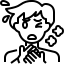 SBYS, serviste hasta rasyonu girilirken HEMŞİRE’yi, yemekhanede menü onayında DİYETİSYENi besin alerjisi konusunda uyarmaktadır. (Hastanın Çilek alerjisi mevcuttur. Lütfen menüyü değiştiriniz.)
Bilgisayarlı Order Girişi
Hastanemizde tüm orderlar 2015 yılından itibaren elektronik olarak verilmektedir.
Şikayet, tanı, laboratuvar sonucu gibi tetikleyiciler ile çalışan hekim KDS’leri, tetkik, konsültasyon ve tedavi önerilerinde bulunur.
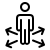 Tedavilerde şablon oluşturularak hekimin order verme süresi kısaltılmıştır.
İLAÇ ORDER UYARILARI
SBYS
Vademecum entegrasyonu ile ilaç uyarıları sağlanmaktadır.
TIBBİ CİHAZ ENTEGRASYONU
Hastanemizde kullanılan tüm cihazların marka ve modeline göre envanteri çıkarılıp, entegrasyon kabiliyeti olanlar belirlendi.  Entegre olamayanların yetkili firmaları ile görüşülüp, donanım, yazılım ve lisans güncellemeleri ile entegre olması sağlandı. Örnek; Ekg cihazı için DICOM lisansı satın alındı.
Cihazlar
EKG
Hasta Başı Monitörler
Kan Gazı Cihazları
Vital Monitörler
NST Cihazları
Holter
USG
Ventilatör vb.
Yoğun Bakım Yönetim Sistemi
Bakanlığın belirlediği tip şartnameye, HIMSS Seviye 7 kriterleri eklendi.
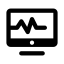 Yoğun bakımdaki tüm dokümanlar dijital ortama taşınarak hiçbir kağıt form kullanılmaması sağlanmıştır. 
Hasta çarşaf formu dijital olarak sistem üzerinde hazırlanmaktadır.
Yoğun bakım medikal cihazlarının entegrasyonu için kablolama çalışmaları yapıldı.
YBYS vital ve tetkik sonuçlarından tetikllenen KDS mevcuttur. Yoğun bakıma özgü yapay zeka tabanlı algoritmalar geliştirildi. (Örneğin Sepsis algoritması; hasta verileri ile arka planda çalışarak hastanın sepsis şüphesini belirler)
YBYS ile tıbbi cihazlar ve SBYS arasında tam entegrasyon sağlandı (Ventilatör, Hasta başı monitör, kan gazı, ekg).
Dijital Kağıtsız Acil
Acil servis için kolay veri girişini sağlayan dokunmatik özellikte yazılım ve mobil uygulamalar geliştirilmiştir.
Acil birimde yapılan tüm işlemler (Hekim ve hemşire dokümanları, konsültasyonlar, order, tahlil ve tetkik istemleri, hasta vitalleri v.b.) dijital ortamda yapılmakta ve kağıt kullanılmamaktadır.
Hastanın şikayetleri yapılandırılmış şikayet formuna girilir ve girilen bilgiler ile sistem hemşireye triaj önerisinde bulunur. (Yeşil, Sarı)
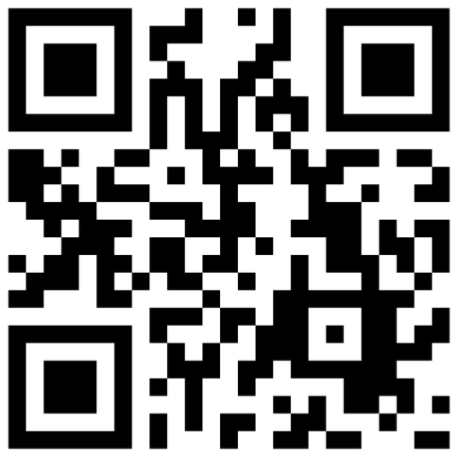 Dijital Kağıtsız Acil Videomuz
Tıbbi Görüntüleme
Çekim işlemi öncesi ÖZEL SAĞLIK BİLGİSİNDE mevcut olan kalp pili, gebelik, ilaç alerjisi gibi hastaya ait bilgiler ile sağlık çalışanı uyarılmaktadır.
Radyolojik raporlama da yapılandırılmış şablonlar kullanılmakta ve raporlar içerisinde yer alan parametrelere göre istatistiki analizler yapılmaktadır (Örneğin covid için çekilen tüm BT raporları Yüksek, Orta, Düşük diye gruplandırılarak analiz edilebilmektedir).
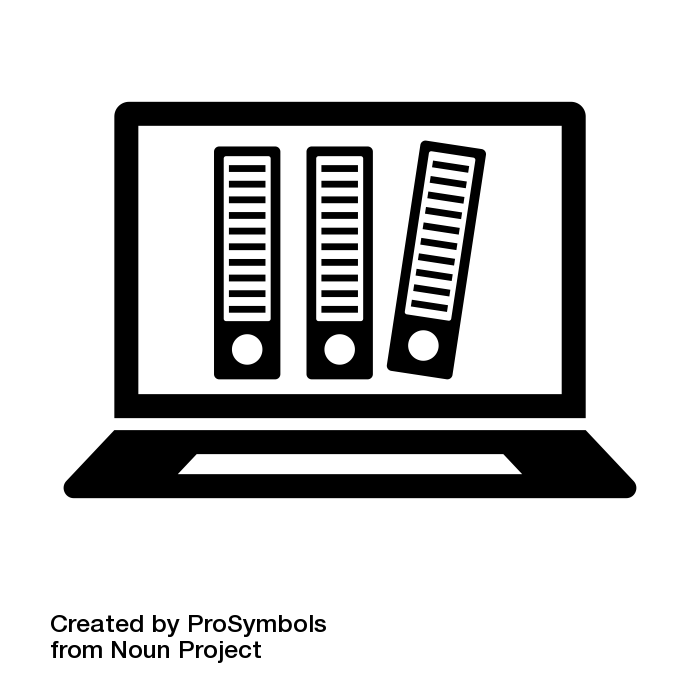 Hekim radyoloji görüntülerine uzaktan erişebilmektedir.
Eczane Kapalı Döngü İlaç Transfer Süreci
İlaç paketleme cihazı ile ilaçlar birim doz olarak paketlenmekte paket üstünde ilaca ait bilgiler ( İlaç adı, Barkod, Son Tüketim Tarihi) yer almaktadır. Günlük ordera göre eczanede  ilaçlar barkod ile doğrulanarak hasta bazlı paketlenir.
Birimlerden hastaya kullanılmayan ilaçlar ilaç asansörü ile eczaneye iade edilir.
Bu paketlerin üzerine hastanın kabul ve bilgileri, servis ve ilaç bilgilerinin yer aldığı etiket ile paketlenerek, ilaçlar servis bazlı kutulara yerleştirilir ve kutular plastik kilit sistemiyle ile kilitlenerek güvenli transferi sağlanır.
Hasta yanında getirilen ilaçlar bu döngüye dahil edilir.
İlaç kutuları eczaneden ilaç asansörü ile birimlere transferi sağlanır.
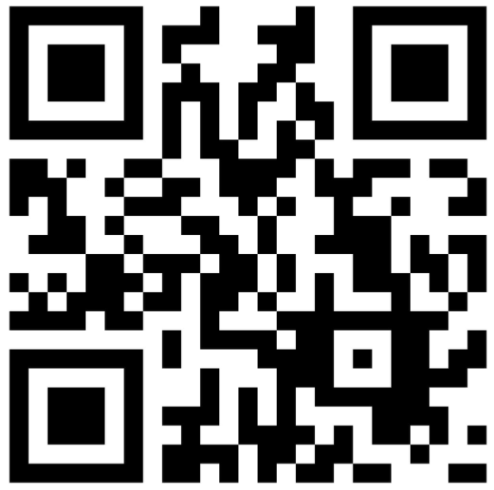 İlaç Transfer Süreci Videomuz
Hekim Karar Destek Sistemi
Hekim karar destekleri için,  Dahiliye, Acil, Anestezi ve Reanimasyon, Enfeksiyon hastalıkları ve Çocuk Hastalıkları ve Sağlığı branşlarından oluşan 5 kişilik bir hekim karar destek komisyonu oluşturulmuştur.
7 toplantı ve 45 saat çalışma yapılmıştır.
103 adet Hekim Karar Desteği oluşturulmuş, ve 36 tanesi aktif olarak kullanılmaktadır.
Ayrıca sistem  semptom veya şikayet den tetiklenip ilerleyen ardıl KDS’lerin  oluşturulmasına da imkan sağlamaktadır
Hemşire Karar Destek Sistemi
Hemşire karar destekleri için, alanında deneyimli 9 hemşireden oluşan hemşire karar destek komisyonu oluşturulmuştur. 
7 Toplantı ve 32 saat çalışma yapılmıştır.
46 adet Hemşire Karar Desteği oluşturulmuştur.
Hemşire Karar Destek Sistemi
Her hastaya yatışında doldurulması zorunlu olan;
İtaki veya Harizma Düşme Riski Ölçeği
Bası Ülseri Tanılama Ve Risk Değerlendirme Formu
Ağrı Tanılama ve Değerlendirme Formu
Nutrisyonel Risk Skoru (NRS-2002) değerlendirme formları ile oluşan skorlara uygun olarak KDS’ler çalışmakta ve gerekli hemşirelik girişimleri önerilmekte KDS’nin kabulü ile hemşire bakım planı otomatik olarak oluşturulmaktadır.
Acil Serviste Başlatılan Dijital Acil Sürecinin Maliyet Ve Zaman Tasarrufuna Etkisinin Analizi
1
Bahçelievler Devlet Hastanesi Kapalı Döngü İlaç Uygulamasının Kazanımları
2
VAKA ANALİZİ
3
Cerrahi Alet Takip Sisteminin Verimlilik Etkisi
İş Zekasi Yönetici Takip Ekranlarinin, Hastane İşleyiş Vaka Analizi
4
Bulaşıcı Hastalıkların Bildirilmesinde Dijital Hastaneciliğin Rolü ve Önemi
5
6
İlaç Güvenliği Ve Transfer Süreci Vaka Analizi.
Acil Serviste Başlatılan Dijital Süreçlerin  Maliyet Ve Zaman Tasarrufuna Etkisi -  Mali Kazanımlar
2018 yılında acil serviste 42.281,67 TL olan kırtasiye gideri, 2019 yılında formların dijital ortama taşınması ile 11.923,38 TL’ye, 2020 yılında da 18.437,50 TL’e düşürülmüştür.  
(Yıllar içinde hasta sayısının giderek arttığı unutulmamalıdır.)
2018 yılında kullanılan triaj ve gözlem formların arşivlenmesi için 2785 adet klasör kullanılmış ve 12.809 TL’lik klasör harcaması yapılmıştır. 2019 ve 2020 yıllarında tüm bilgiler sistemde kayıt altına alınması ile hiç klasör kullanılmamış ve arşiv alanından 65 m2 alan kazanılmıştır.
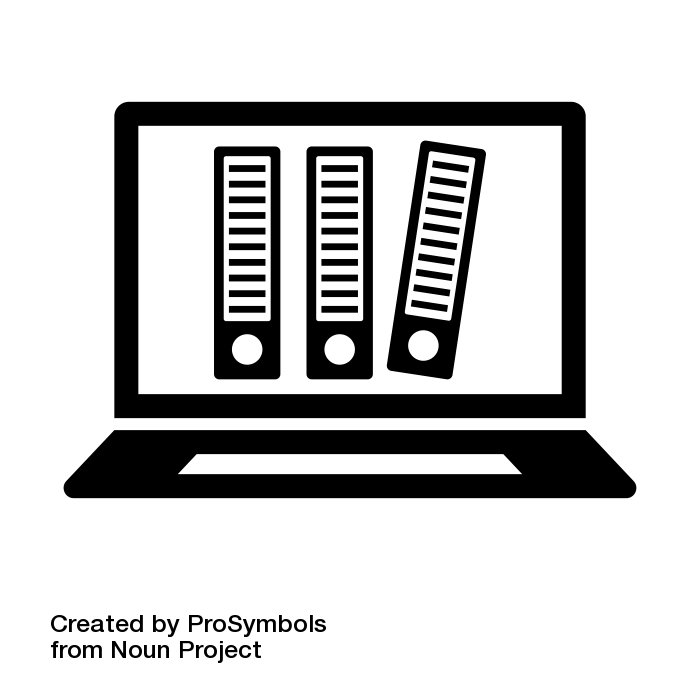 Triaj kayıt formu ve çocuk acil gözlem formu kullanılmayarak; 2019 ve 2020 yılında toplam 8.989,62 TL’lik form harcaması,  ve 64.580 TL’lik klasör harcamasının önüne geçilmiştir.
Acil Serviste Başlatılan Dijital Süreçlerin Maliyet Ve Zaman Tasarrufuna Etkisi
Hekimlerin bir nöbetinde toplamda 100 hasta için ortalama order verme süreleri 60 dakikadan ortalama 16 dakikaya düşürülmüştür.
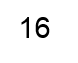 Formların dijital ortama taşınması ile form doldurmak için harcanan süre % 80 oranında azalmış ve tıbbi arşive ulaşma süresi 50 dakikadan ortalama 1 dakikaya düşürülmüştür.
Acil Servis Dijitalleşme Süreci Videomuz
Your Title Text Here
Lorem Ipsum is simply dummy text of the printing and typesetting industry.
Lorem Ipsum is simply dummy text of the printing and typesetting industry.
Lorem Ipsum is simply dummy text of the printing and typesetting industry.
2018 yılına göre 2019 yılında hasta sayısı %22 oranında artarken form maliyetleri %78; 2020 yılında ise hasta sayısı %70 oranında artarken form maliyetleri %67 oranında azalmıştır.
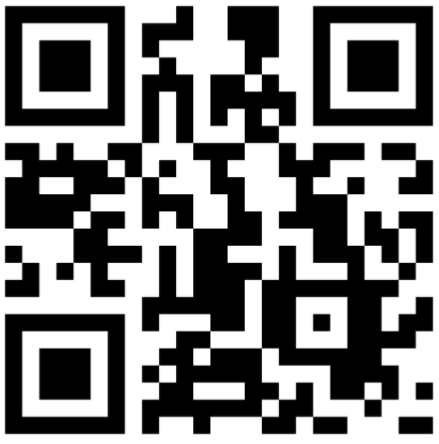 2018 ve 2019 yıllarında, sadece acil serviste kullanmadığımız formlar ile 153 adet ağacın doğamızda kalmasına katkıda bulunduk.
Kapalı Döngü İlaç Uygulaması
İlacın hastaneye alınması ile başlayan, hastaya uygulanması ve uygulama sonrasına kadar olan tüm süreçler dijital sistem üzerinden kayıt altına alınmakta ve uyarı sistemleri ile ilaç, hasta ve çalışan güvenliğini artırılmaktadır. 
	Kaydedilen veri ile de hastaya, hastalığın tedavisine ve kliniğe özgü istatistiki bilgi üretilebilmektedir. Bu bilgi ile ilaç giderleri ve ilaç stok yönetimi de kolaylaşmaktadır.
Kapalı Döngü İlaç Uygulaması
Kapalı döngü ilaç uygulaması ile ortalama bir hasta için
2017’de 48,                
2018’de 47, 
2019’da 46 adet 
        ilaç order edilmiştir.
2017’de 1, 
2018’de 4, 
2019’da 3 adet 
        ilaç eczaneye iade edildi.
2018 yılın da hasta başı 5,51 TL ilaç iadesi yapılırken başvuran toplam 1.150 hastadan 6.336,5 TL 
2019  yılın da ise hasta başı 6,62 TL ilaç iadesi yapılırken başvuran toplam 1.512 hastadan 10.009,44 TL tasarruf sağlanmıştır.
Cerrahi Alet Takip Sisteminin Verimlilik Etkisi
Sınırlı sayıdaki set ile optimum sayıda ameliyatların yapılması sağlanarak verimlilik artışı ve takip edilebilirlik sağlanmıştır.
Cerrahi Alet Takip Sistemi Videomuz
Bu sisteme geçilmeden önce 14 cerrahi alet kaybı yaşanmışken bu sistemden sonra hiçbir cerrahi alet kaybolmamıştır.
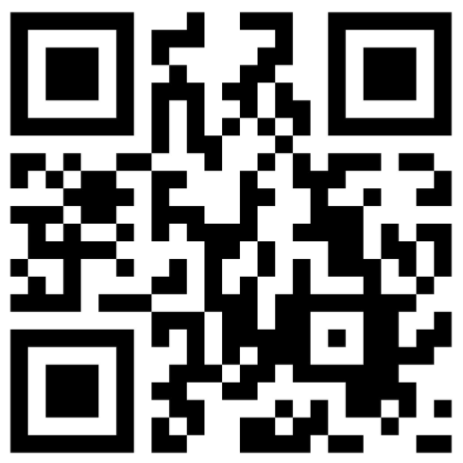 Hareket görmeyen cerrahi aletlerden ihtiyaç duyulan cerrahi setler oluşturularak cerrahi set verimliliği artırılmıştır.
Cerrahi setlerin biribirine karışması engellenerek başka cerrahi set sayısında azalma engellenmiştir.
Cerrahi setlerin kullanım süresi ölçülerek cerrahi set yatırımları doğru zamanda planlanabilmektedir.
İlaç Transferi Sistemi
İlaç transfer sistemin kullanılması ile her transferde 74 dk zaman tasarrufu sağlanmıştır. 

Aynı zamanda ilaç transfer sürecinde maksimum seviyede  ilaç güvenliği sağlanmıştır. 

İş gücünden ve zamandan yapılan  kazanım ile bu işlemi yürüten personelden tasarruf sağlanmıştır.
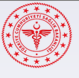 ÖZEL SAĞLIK BİLGİSİ
Aşı Bilgileri
Bu başlıklar altında kayıt edilen veriler Özel Sağlık Bilgisi adı altında tutulup; 
KDS algoritmalarında, 
İlaç alerji uyarılarında, 
Besin alerji uyarılarında 
Radyolojik işlem uyarılarında 
veri olarak kullanılmaktadır. (Bu alandaki muayene, anamnez, ameliyat, kullanılan tüm formlar ile otomatik çift yönlü bilgi alışverişi sağlayacak şekilde süreç geliştirme çalışmalarımız devam etmektedir.)
Kronik Hastalıklar
Alerji Bilgisi (İlaç, Besin)
Geçirilmiş Ameliyatlar
Bulaşıcı Hastalıklar
Kalıtsal Hastalıklar
Vücut İmplantları
Diğer
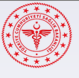 HEMŞİRE ASİSTANI
Order, 
Kan transfüzyonu, 
Konsültasyon, 
Hemşirelik direktifi, 
Hekim güncesi, 
Tahlil ve tetkik istemi, 
Laboratuvarda çalışılmakta olan numune bilgisi, 
gibi görev ve süreçlere ait ikonlar kullanılarak takibi sağlanmaktadır.
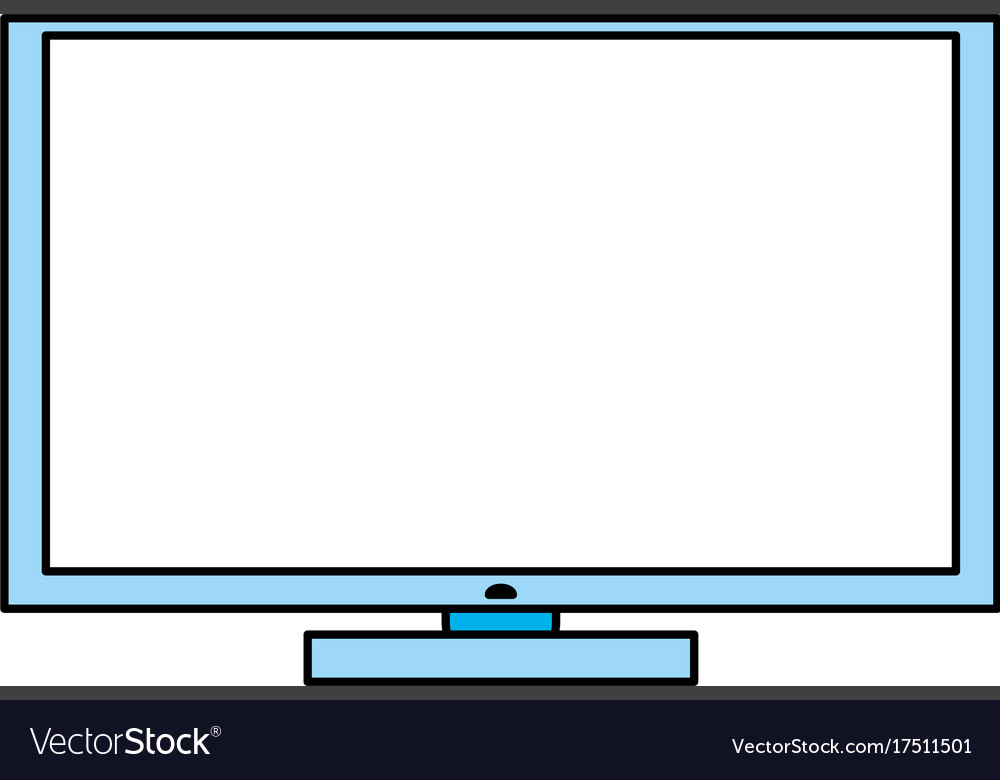 Odanın boş dolu hali
Hasta bilgileri
Hekim bilgisi
Yatış gün süresi
Panik Değer Uyarısı
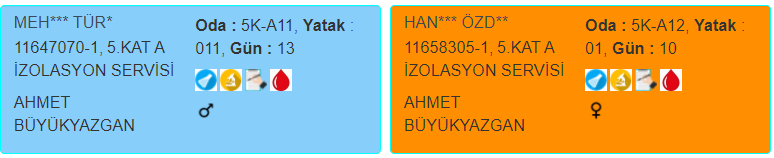 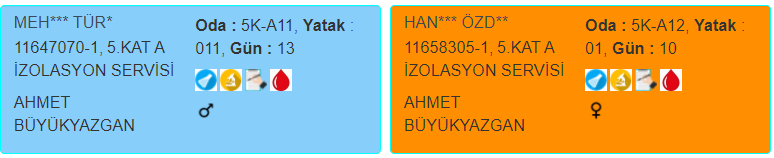 TEŞEKKÜRLER
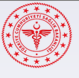 BİZİ TAKİP EDİN
FACEBOOK
INSTAGRAM
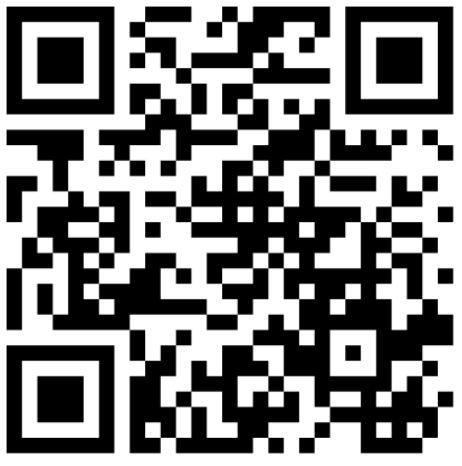 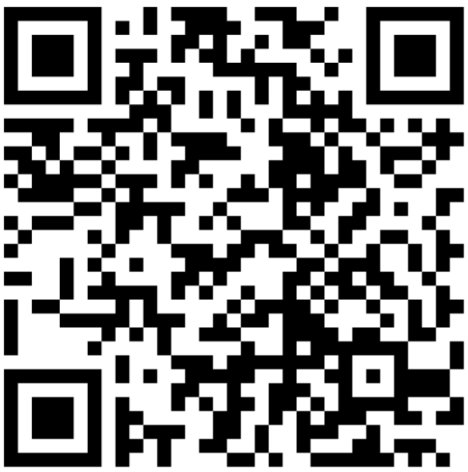 YOUTUBE
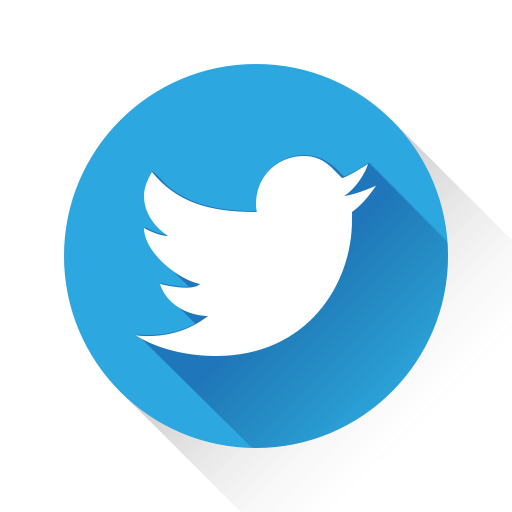 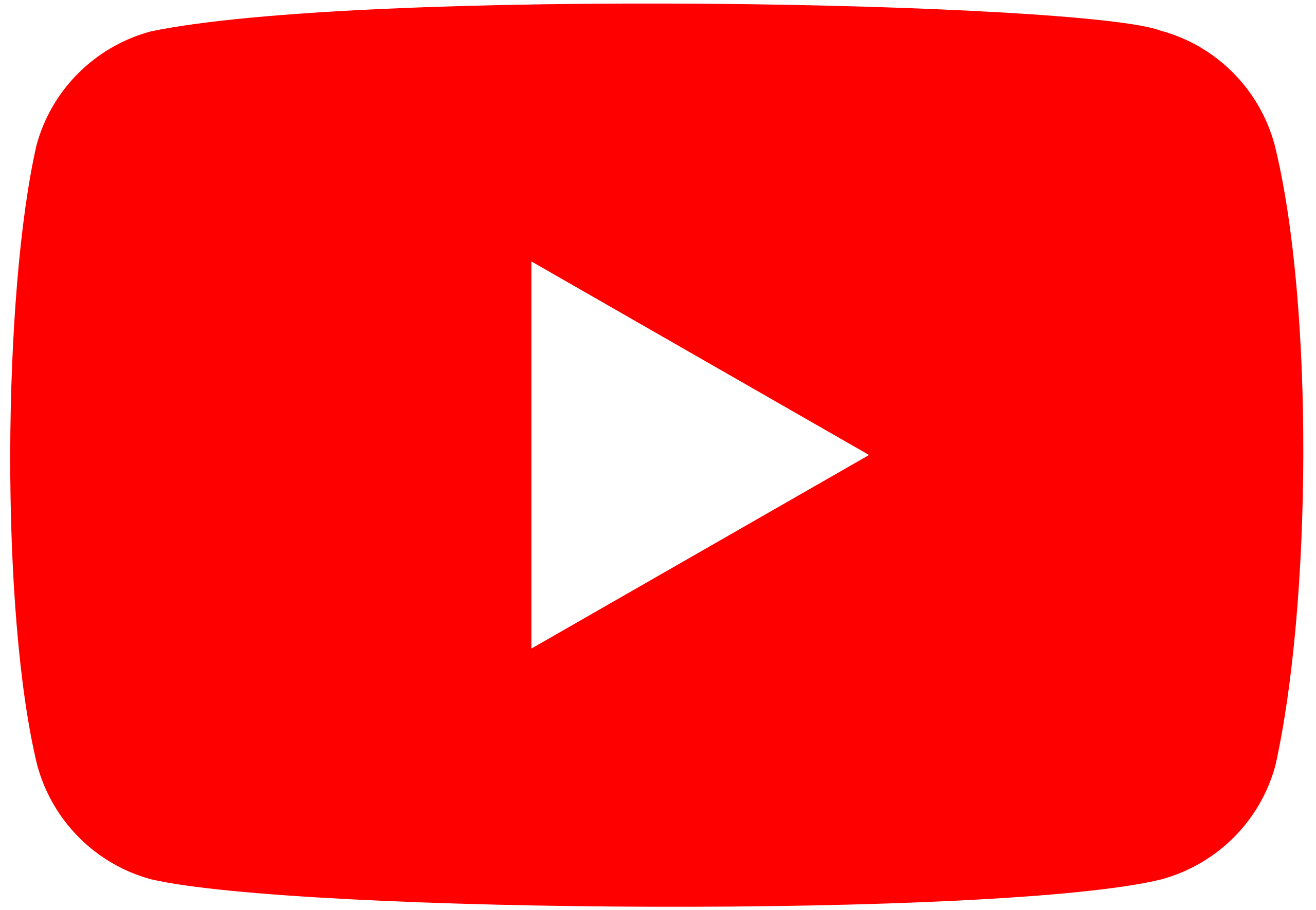 TWİTTER
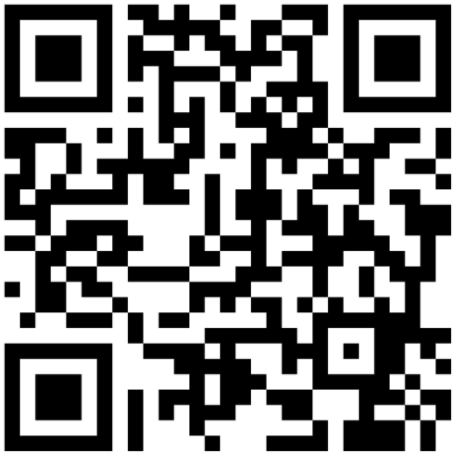 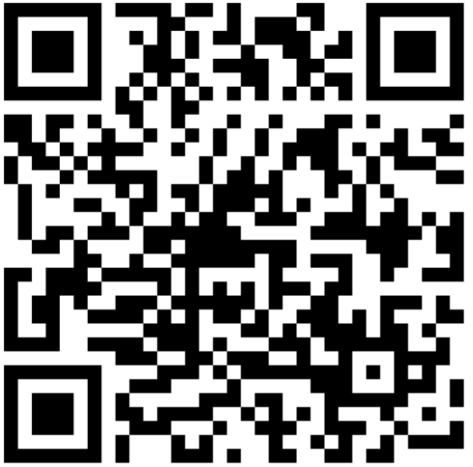